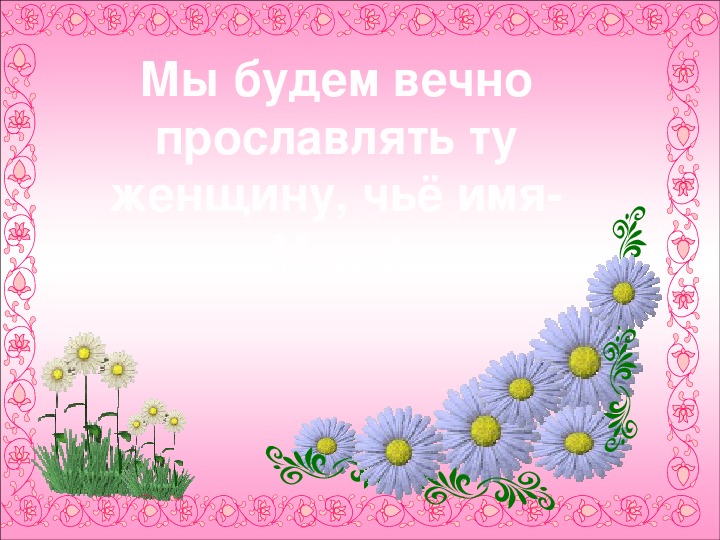 МАМА День Матери в средней группе«Я маму обожаю!»
Воспитатели:
Костромина О.В.
Зарывных С.В.




27 ноября 2024 года
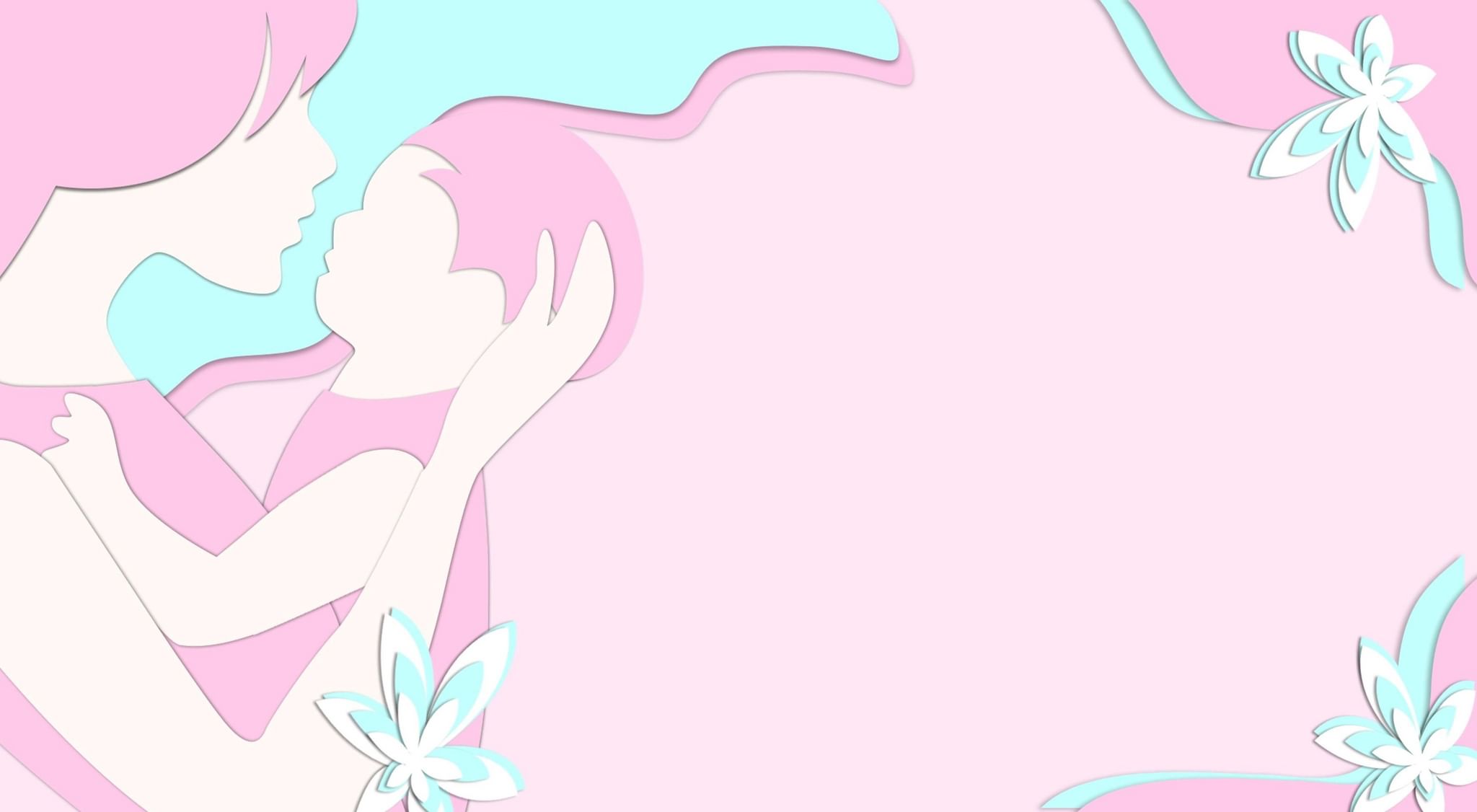 Под музыку «Песенка мамонтёнка» дети плывут на кораблике.
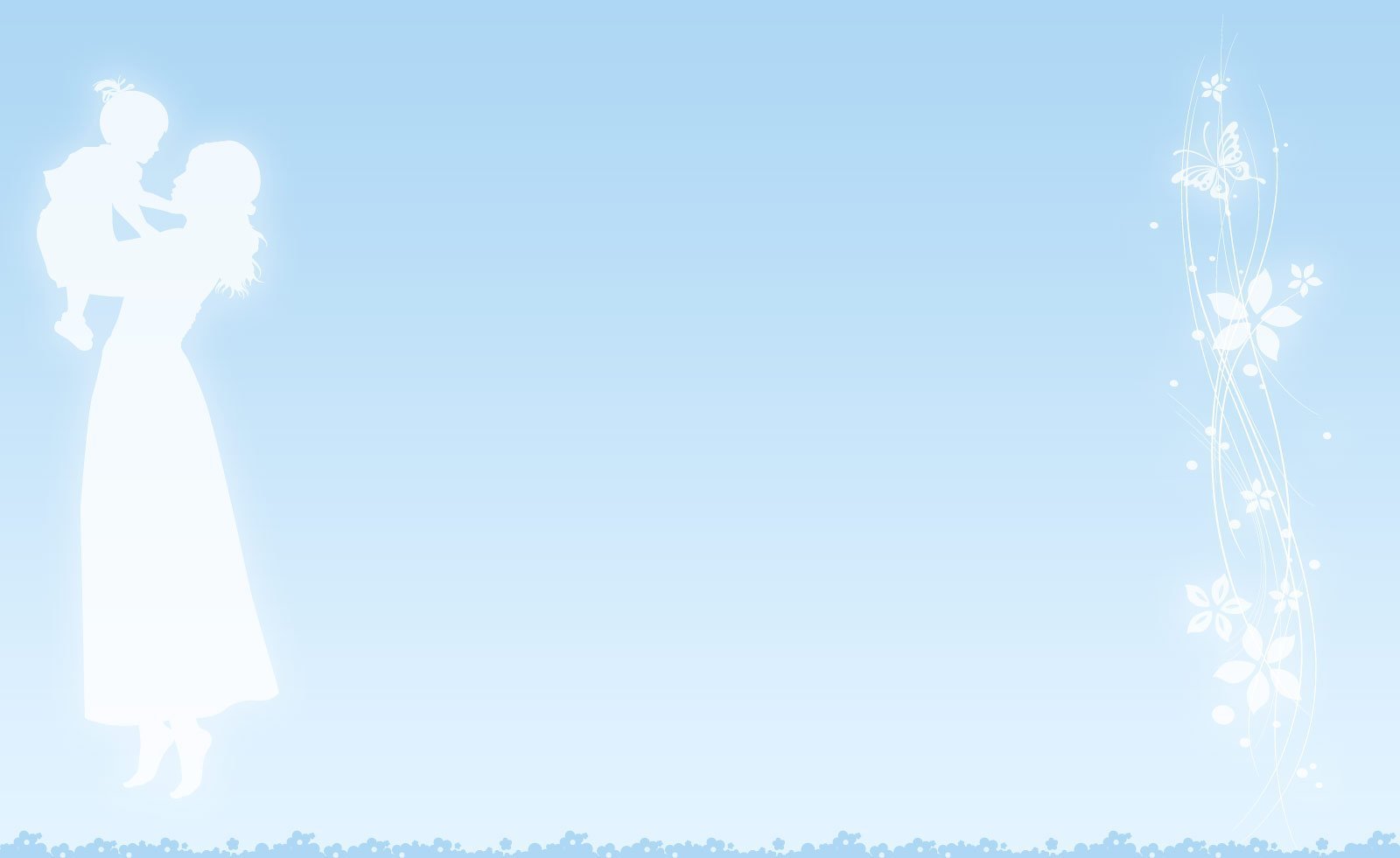 Дети исполняют песню. "Поцелую маму» и читают стихи.
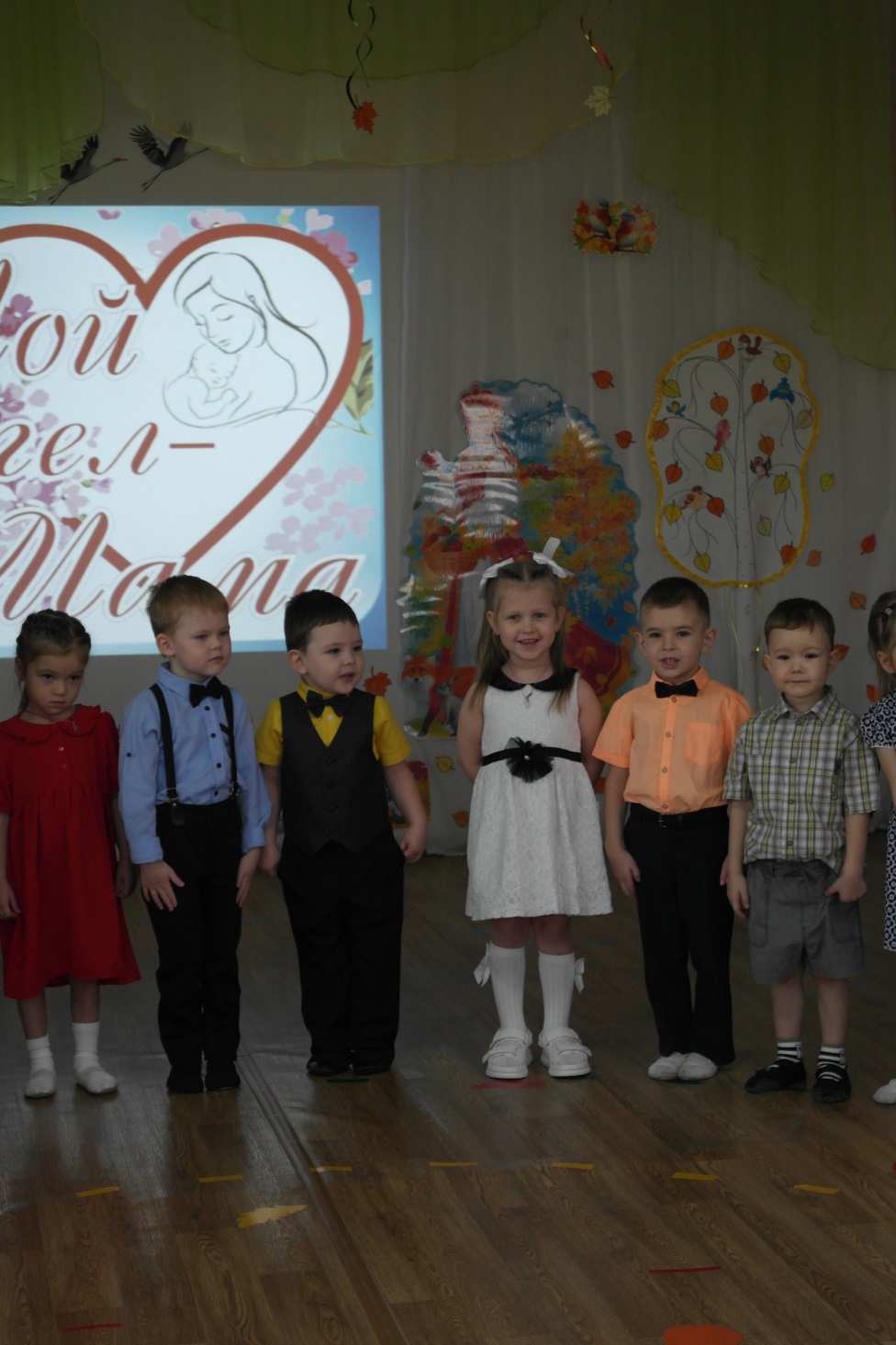 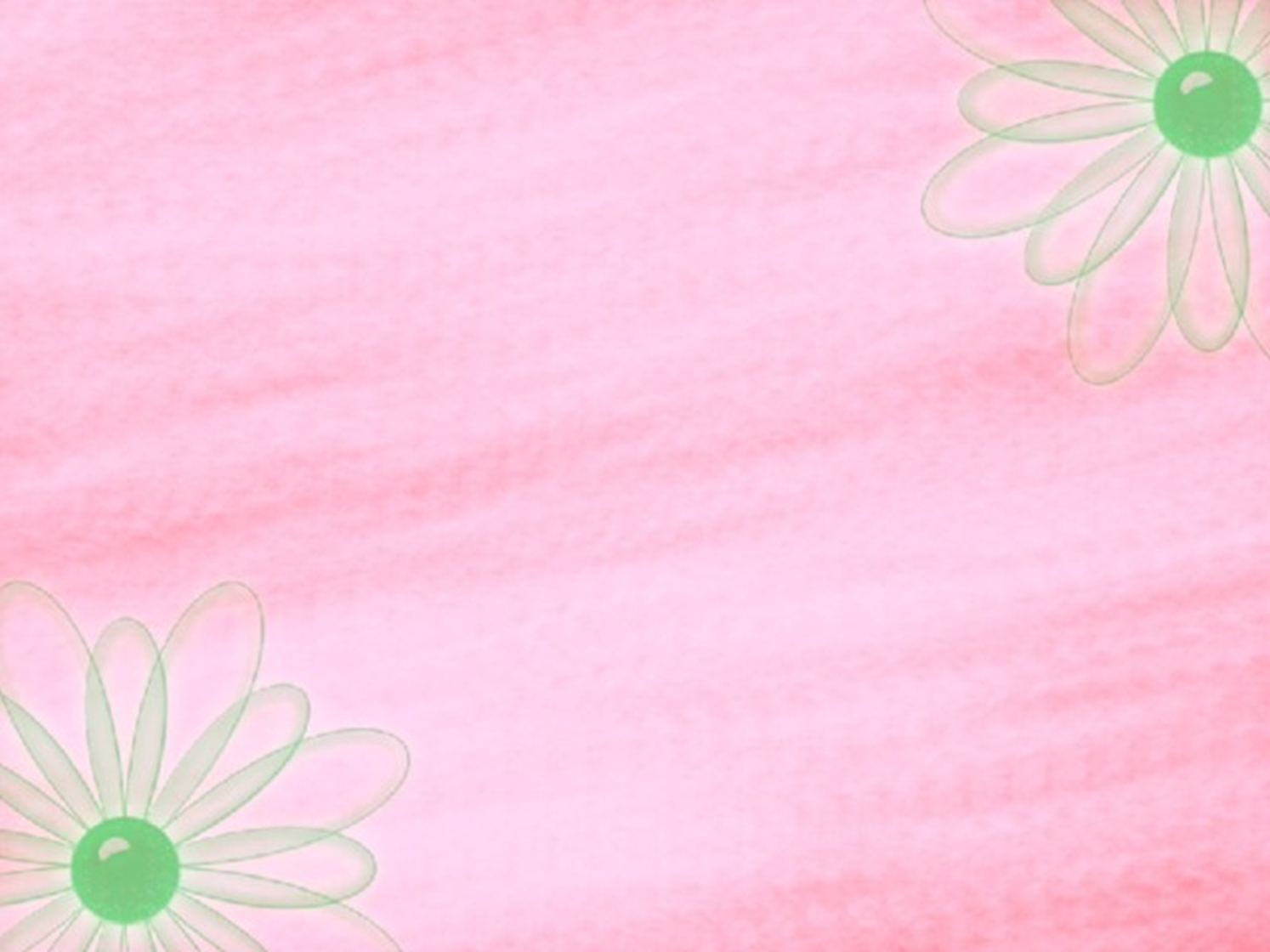 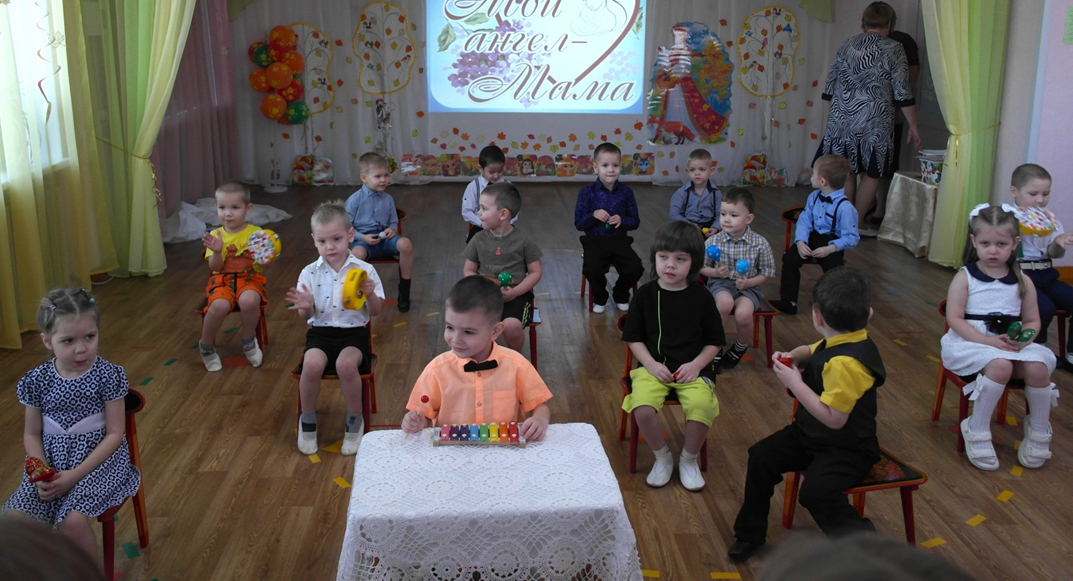 Приготовили танец для мам «Мы детки – конфетки».
ОРКЕСТР ДЛЯ МАМОЧКИ
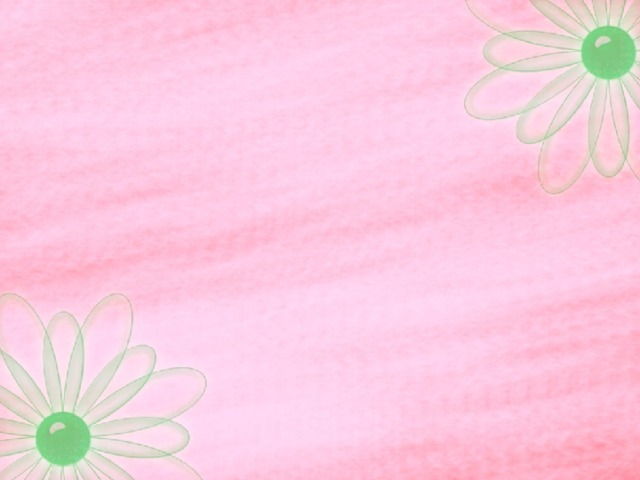 Ведущая показывает цветок  (цветик семи- цветик).  Мама со своим ребенком отрывают один лепесток, читают загадку и старается на нее ответить.
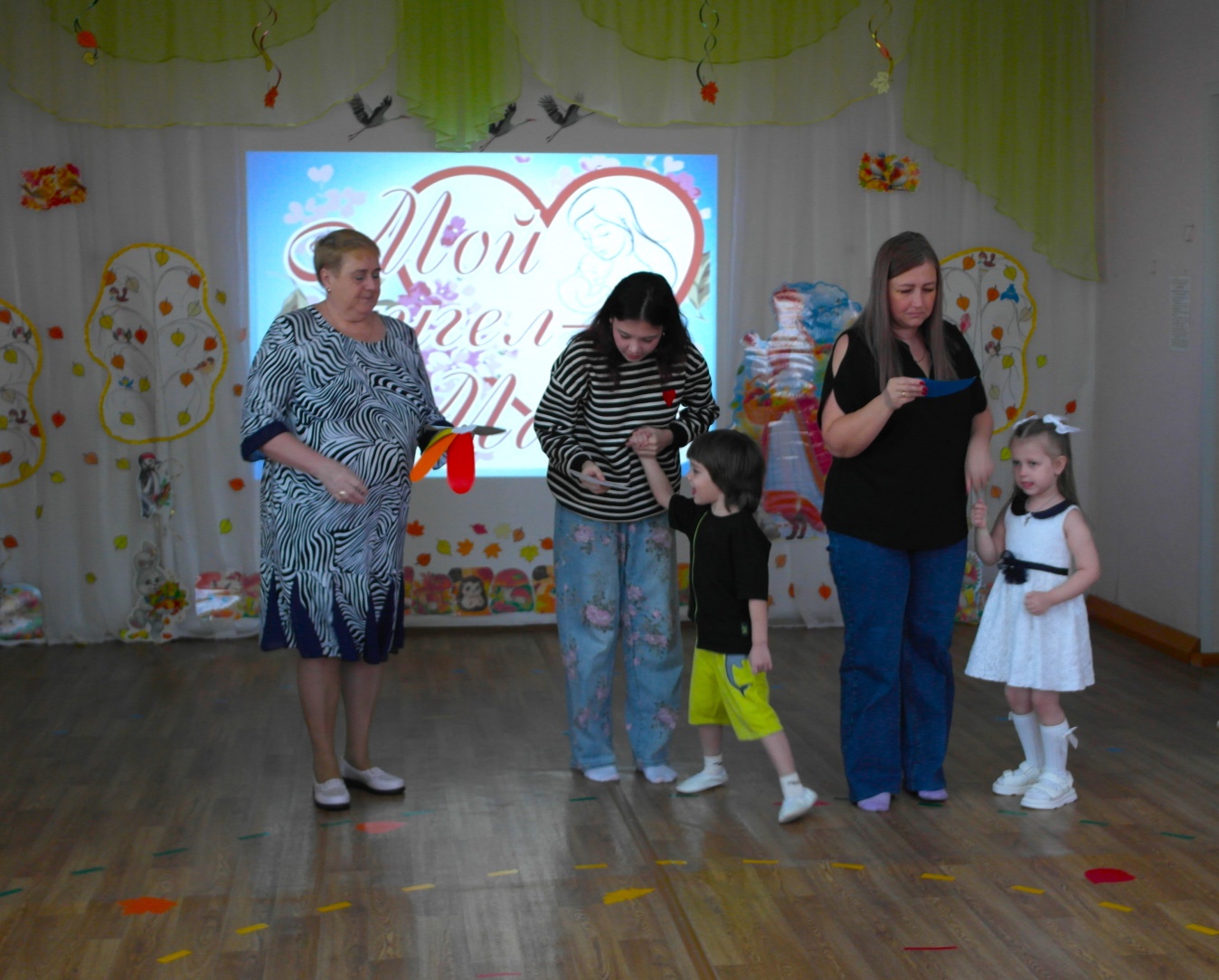 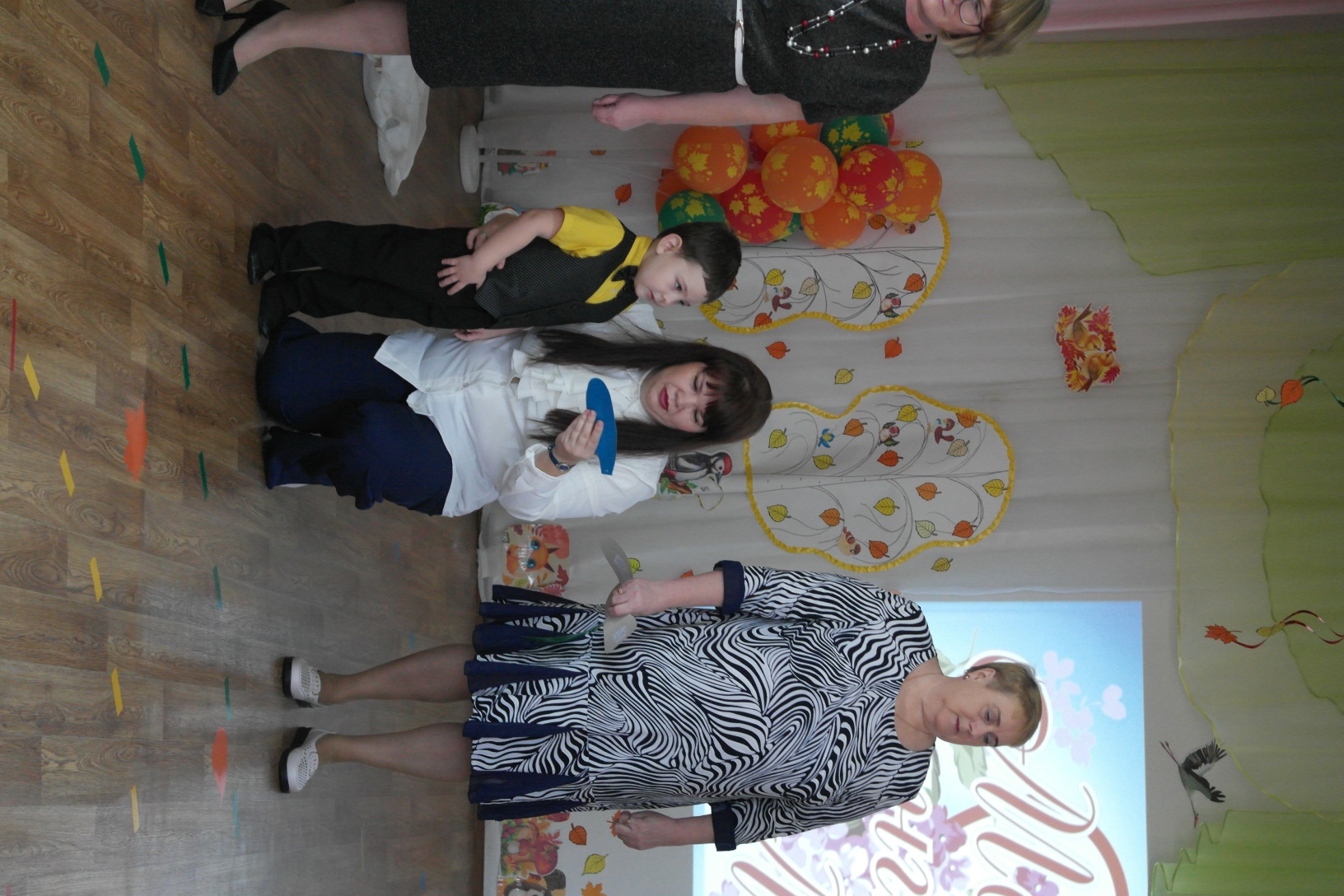 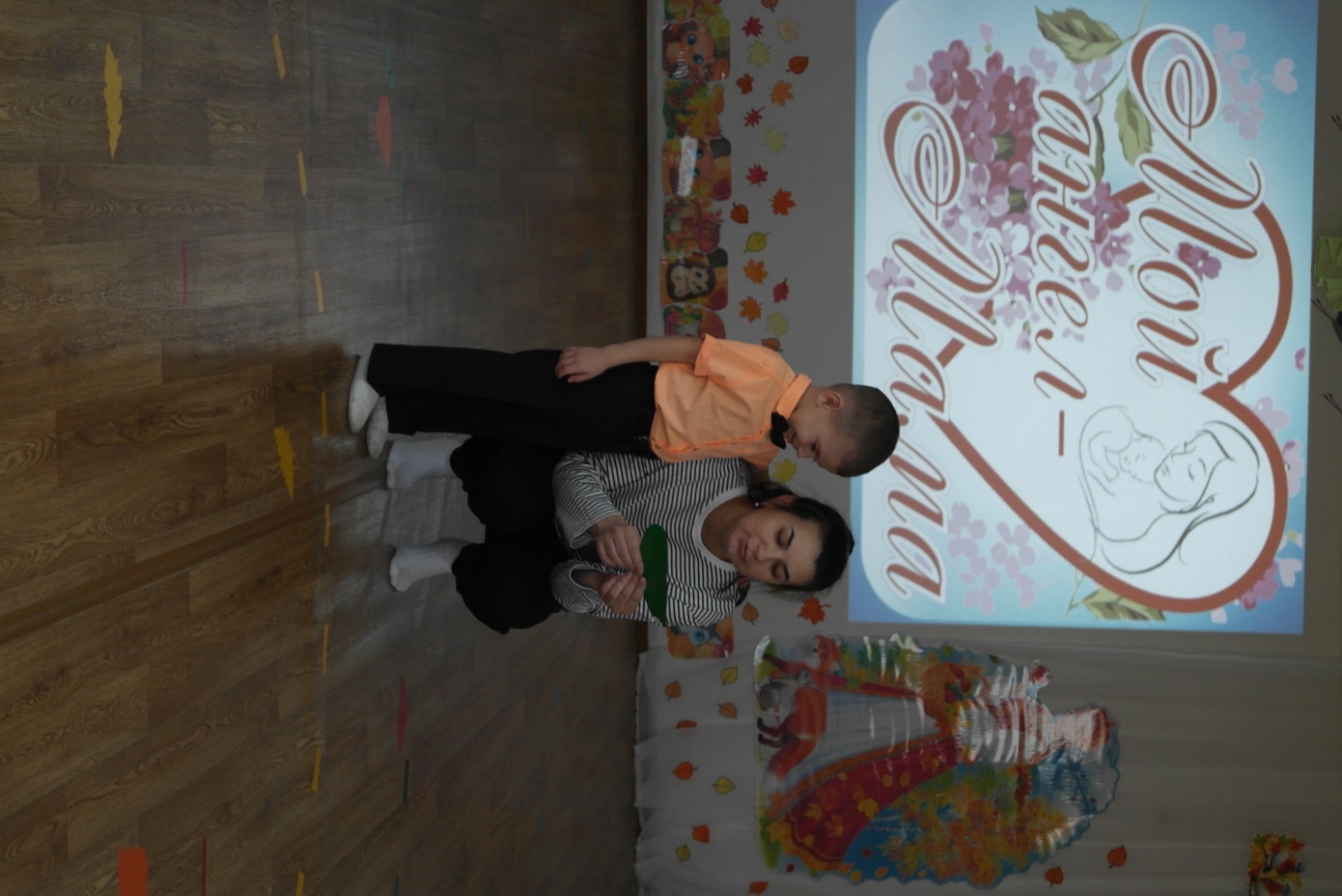 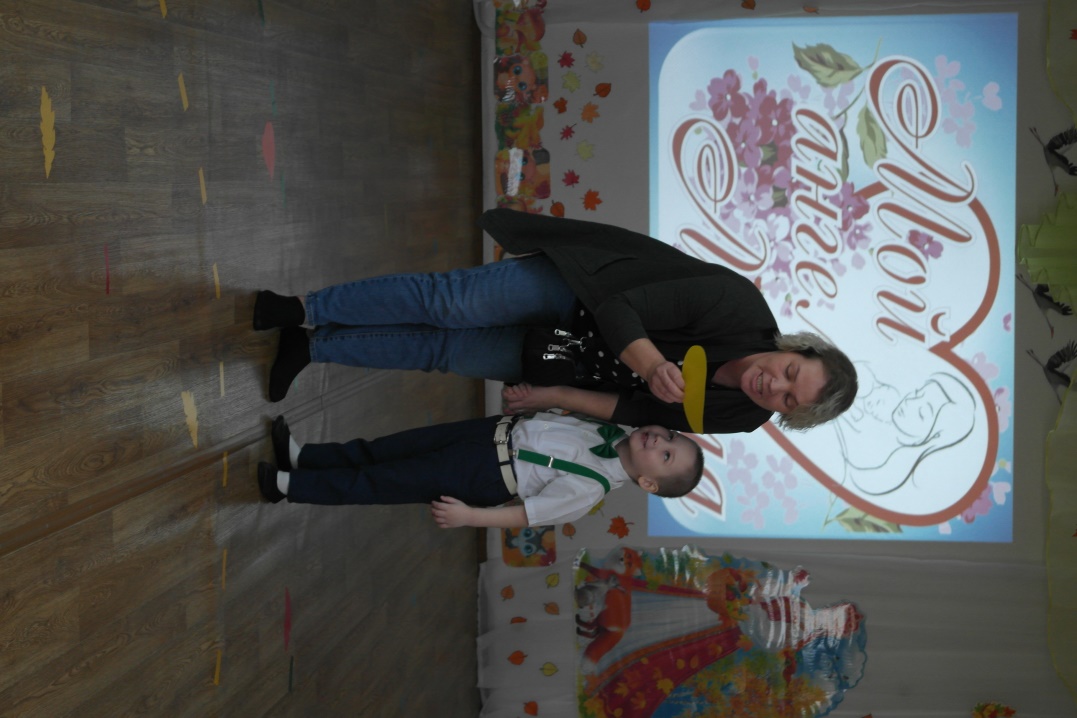 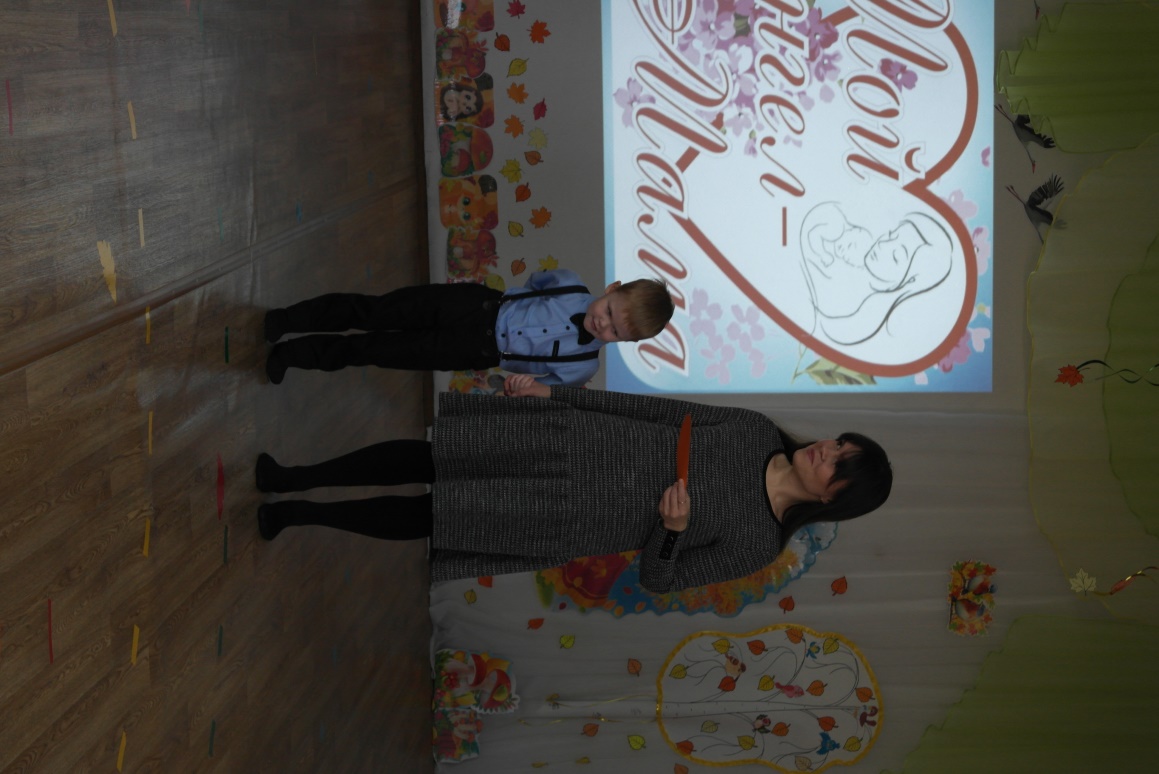 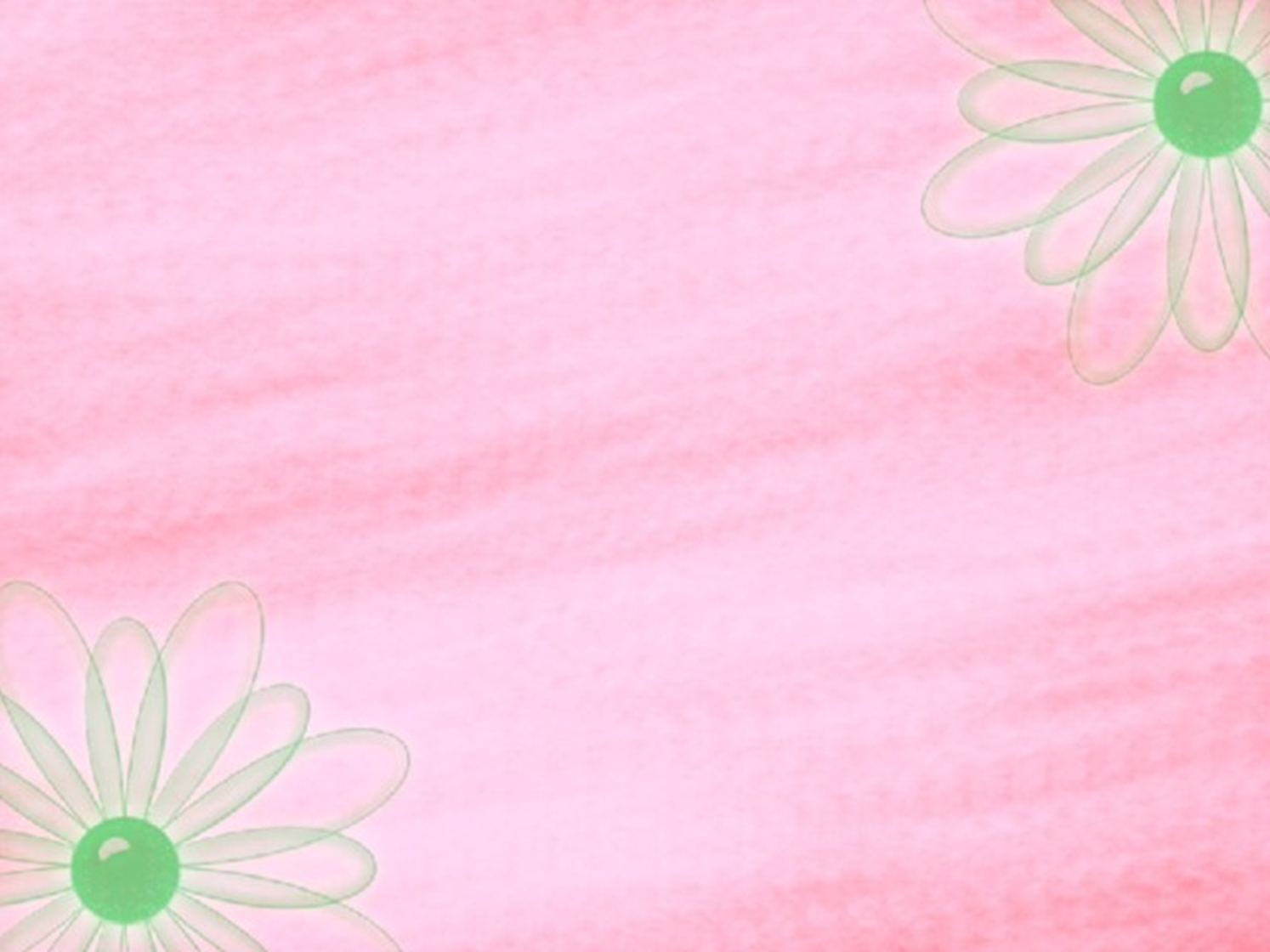 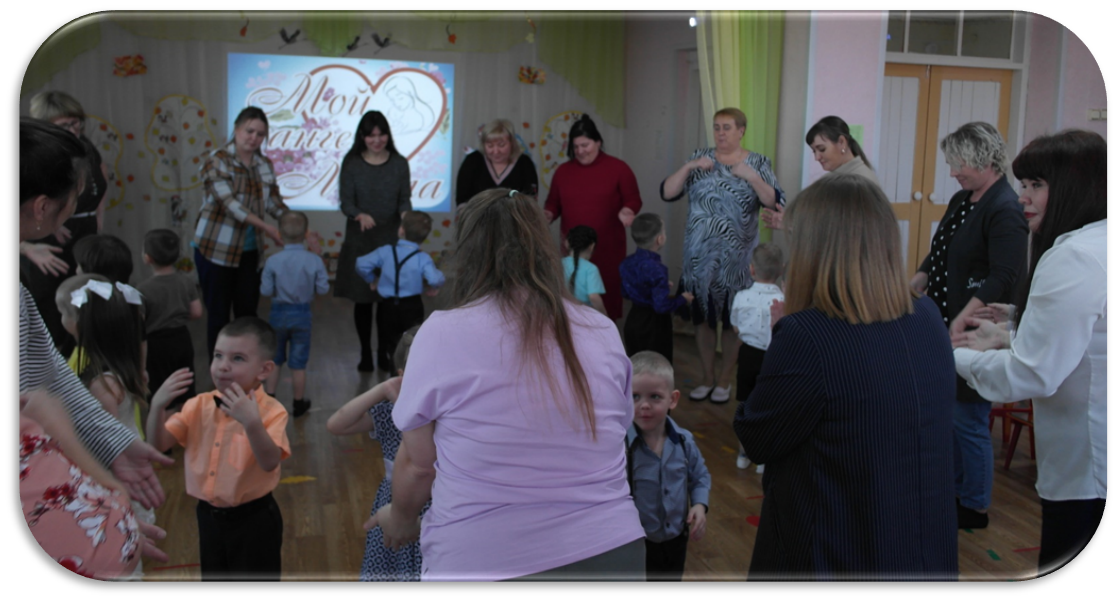 Дети пригласили своих мам на весёлую игру«У меня - у тебя» и подарили  подарки своим мамам.
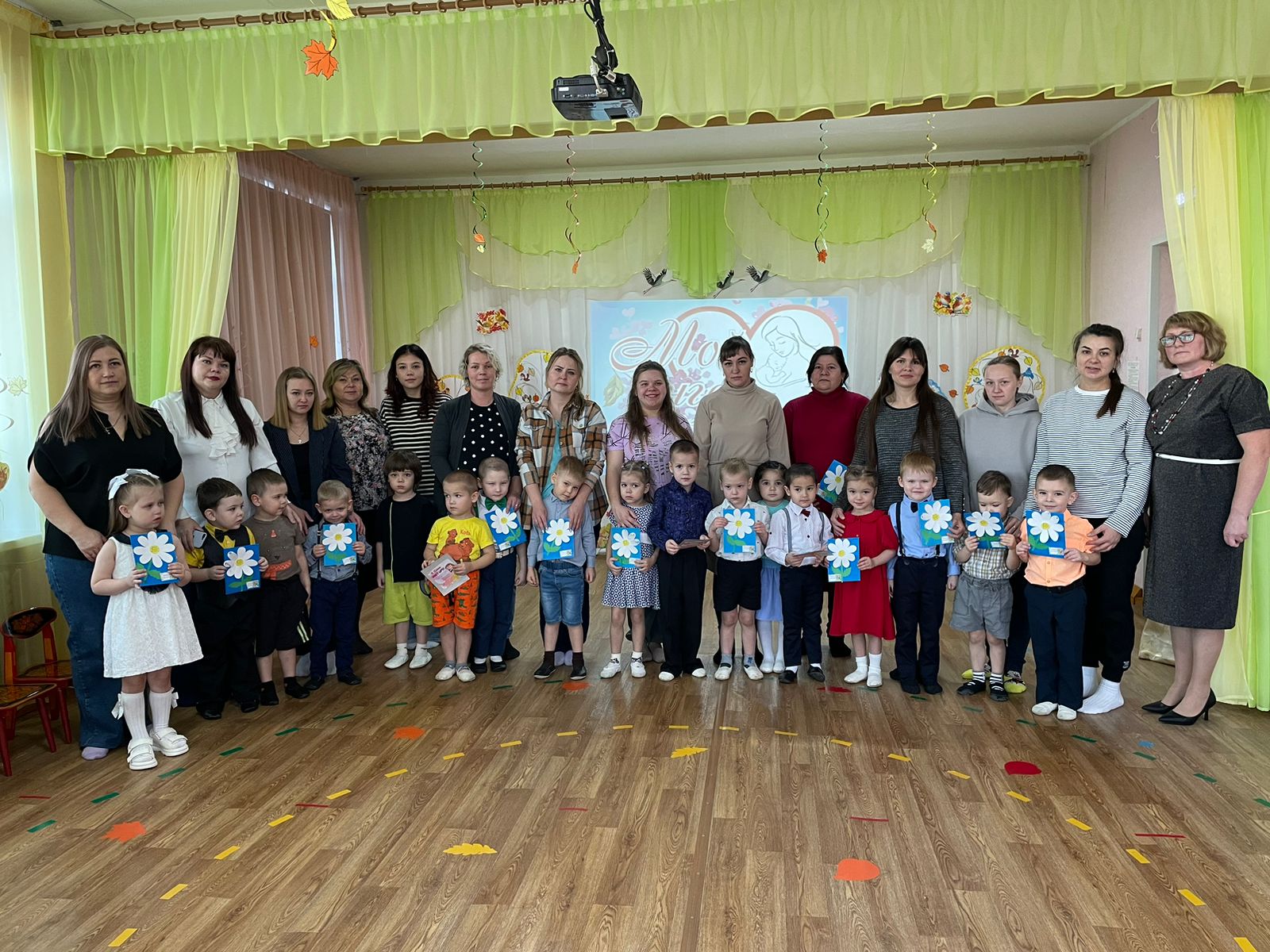